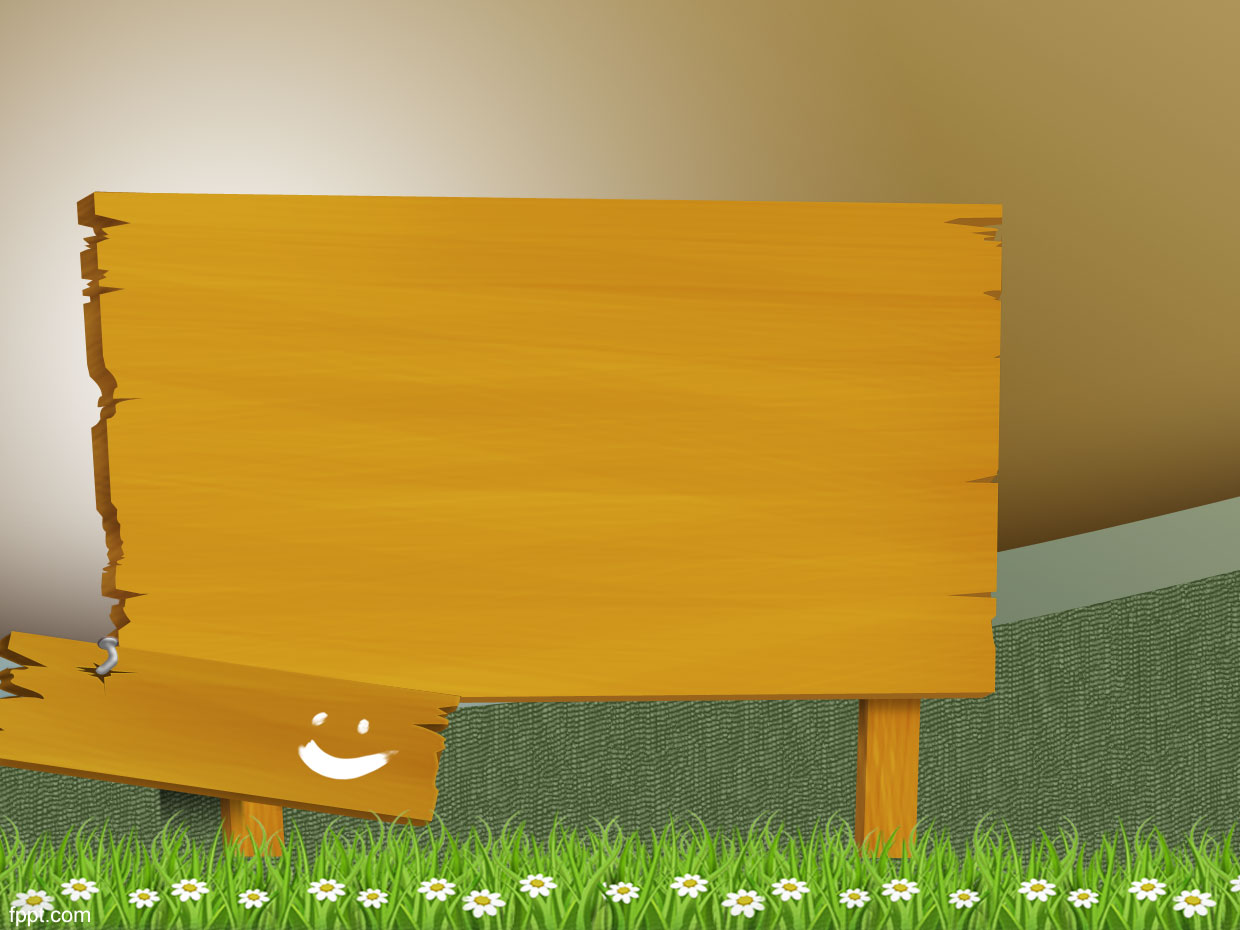 Bài hát: Trái Đất này là của chúng mình
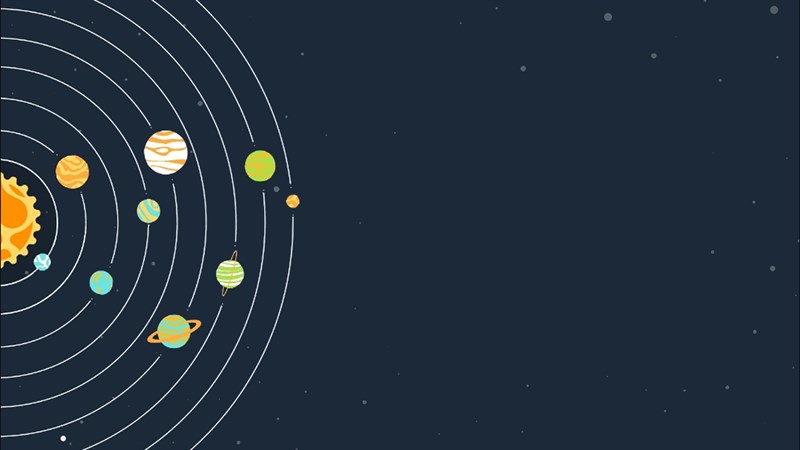 BÀI 5: 
VỊ TRÍ TRÁI ĐẤT 
TRONG HỆ MẶT TRỜI. HÌNH DẠNG, KÍCH THƯỚC CỦA TRÁI ĐẤT
Phần II
Hình dạng và kích thước Trái Đất
Phần I
Vị trí Trái Đất trong hệ Mặt Trời
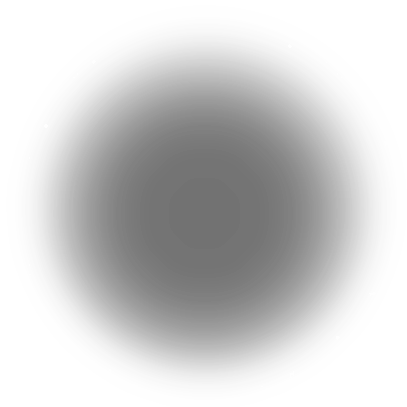 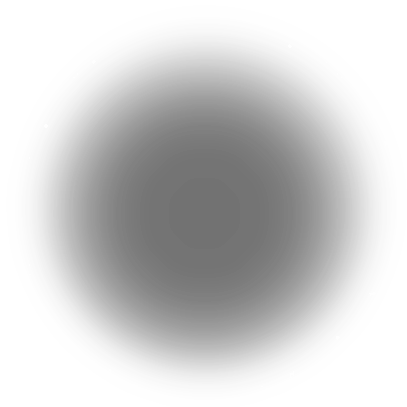 I. Vị trí Trái Đất trong hệ Mặt Trời
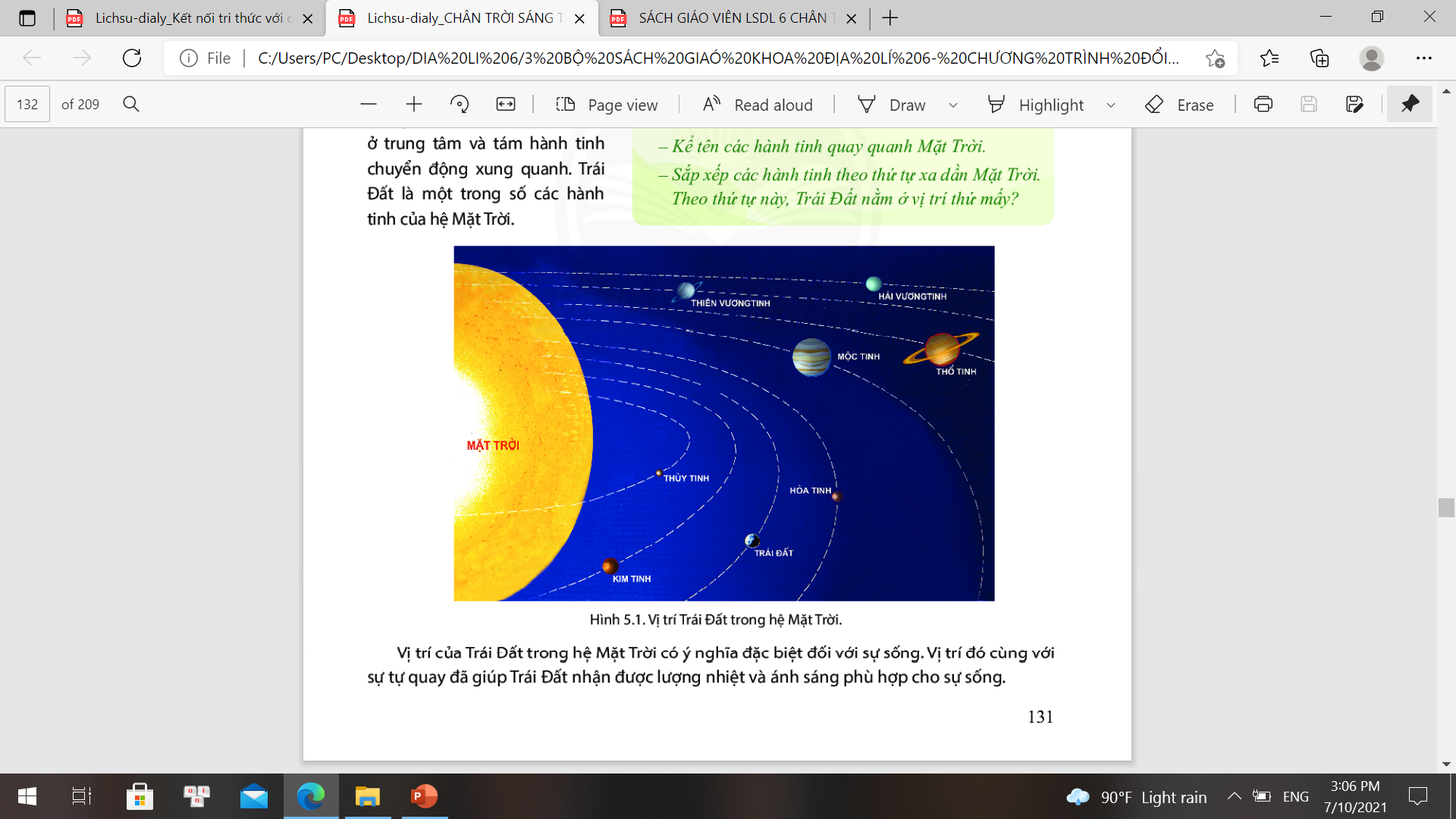 Kể tên các hành tinh quay quanh Mặt Trời.
Hình 5.1. Vị trí Trái Đất trong hệ Mặt Trời
I. Vị trí Trái Đất trong hệ Mặt Trời
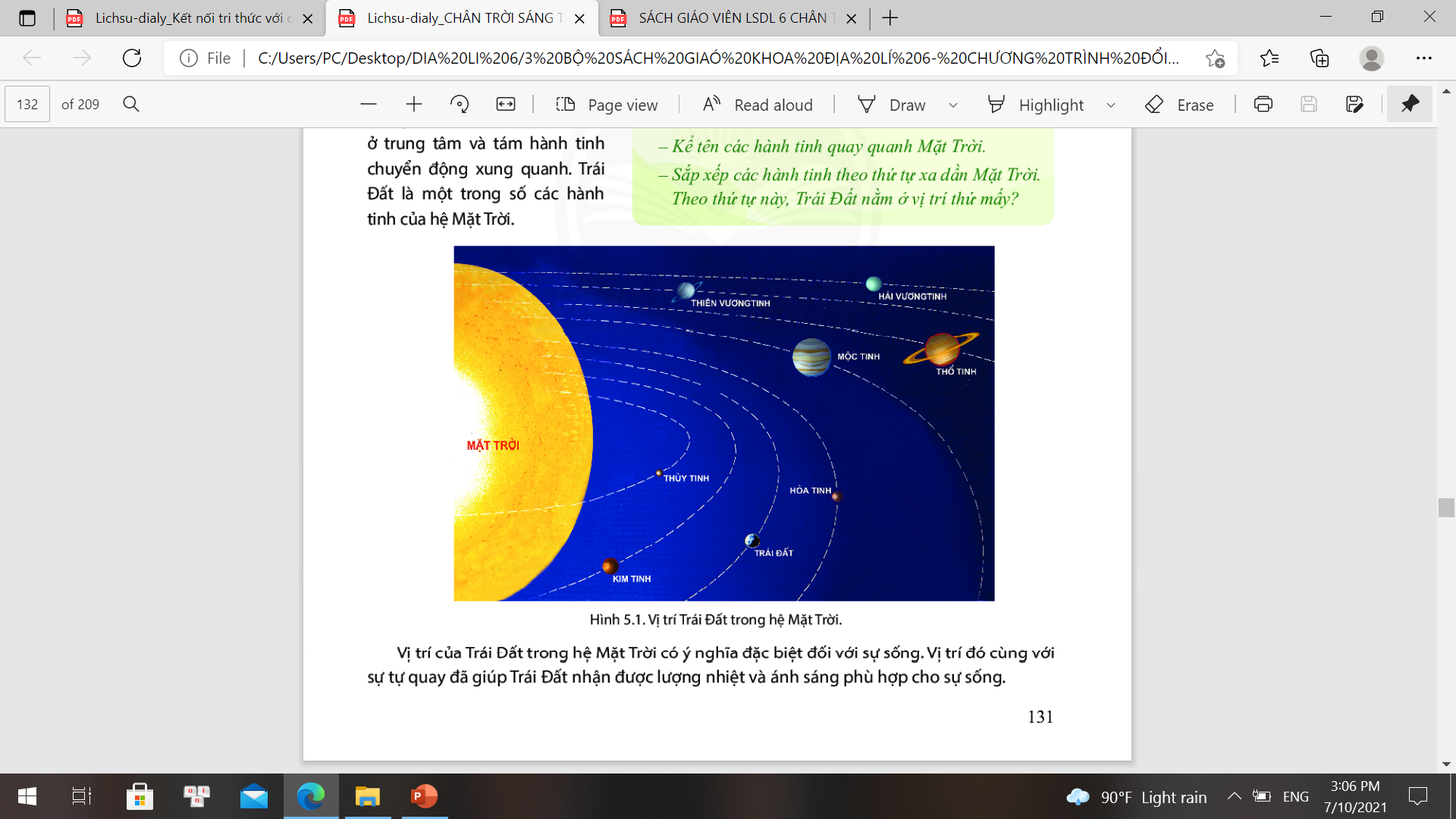 Sắp xếp các hành tinh theo thứ tự xa dần Mặt Trời
Hình 5.1. Vị trí Trái Đất trong hệ Mặt Trời
I. Vị trí Trái Đất trong hệ Mặt Trời
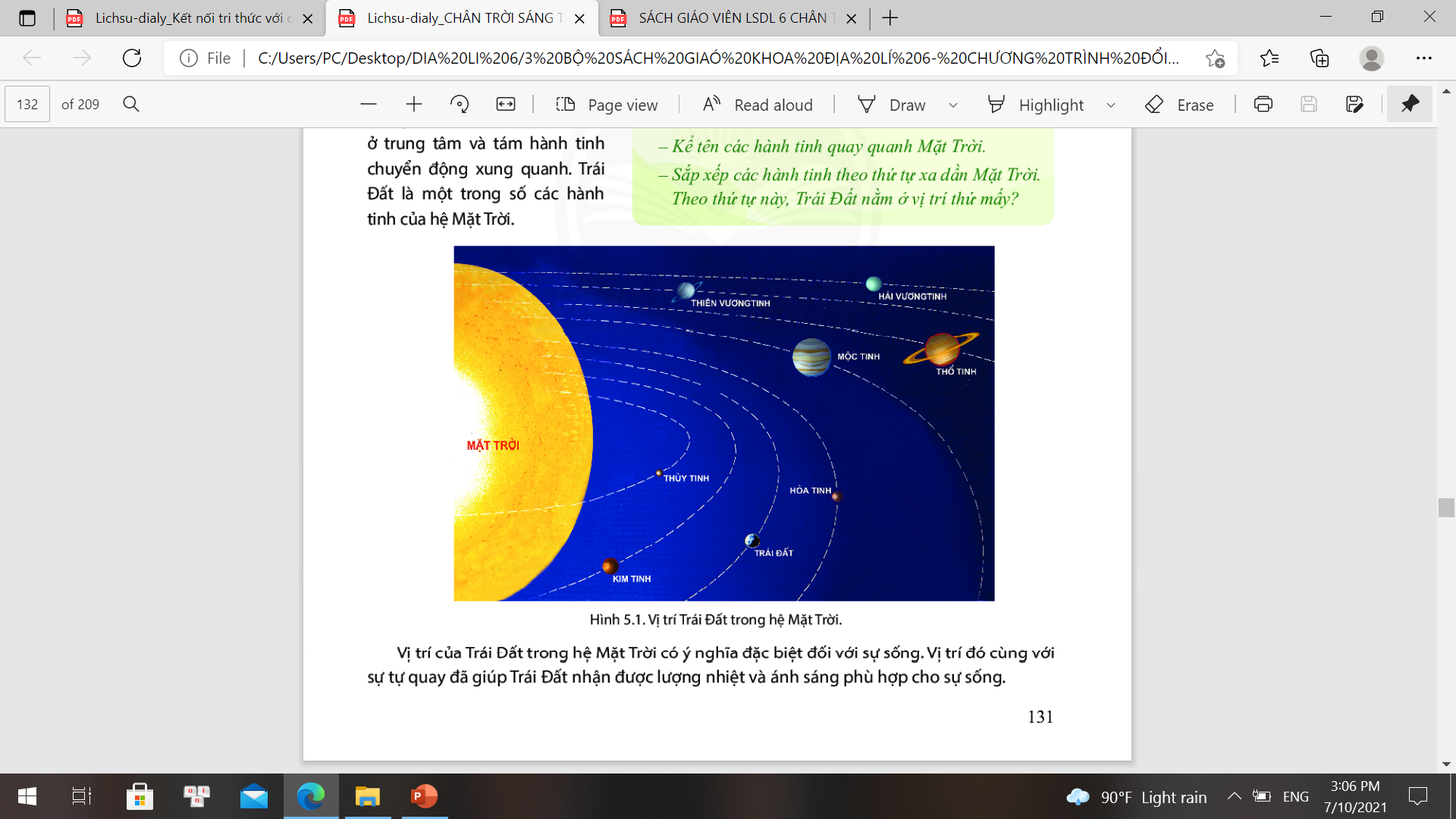 Theo thứ tự xa dần Mặt Trời, Trái Đất nằm ở vị trí thứ mấy?
Hình 5.1. Vị trí Trái Đất trong hệ Mặt Trời
I. Vị trí Trái Đất trong hệ Mặt Trời
Dựa vào sách giáo khoa và hiểu biết của bản thân, hãy giải thích vì sao Trái Đất là hành tinh duy nhất có sự sống?
Theo thứ tự xa dần Mặt Trời, Trái Đất nằm ở vị trí thứ 3. Vị trí này cùng với sự tự quay đã giúp Trái Đất nhận được lượng nhiệt và ánh sáng phù hợp cho sự sống.
Vị trí thứ 3 theo thứ tự xa dần Mặt Trời (khoảng cách từ Trái Đất đến Mặt Trời là 150 triệu km) là khoảng cách vừa đủ để nước tồn tại ở thể lỏng, rất cần cho sự sống.
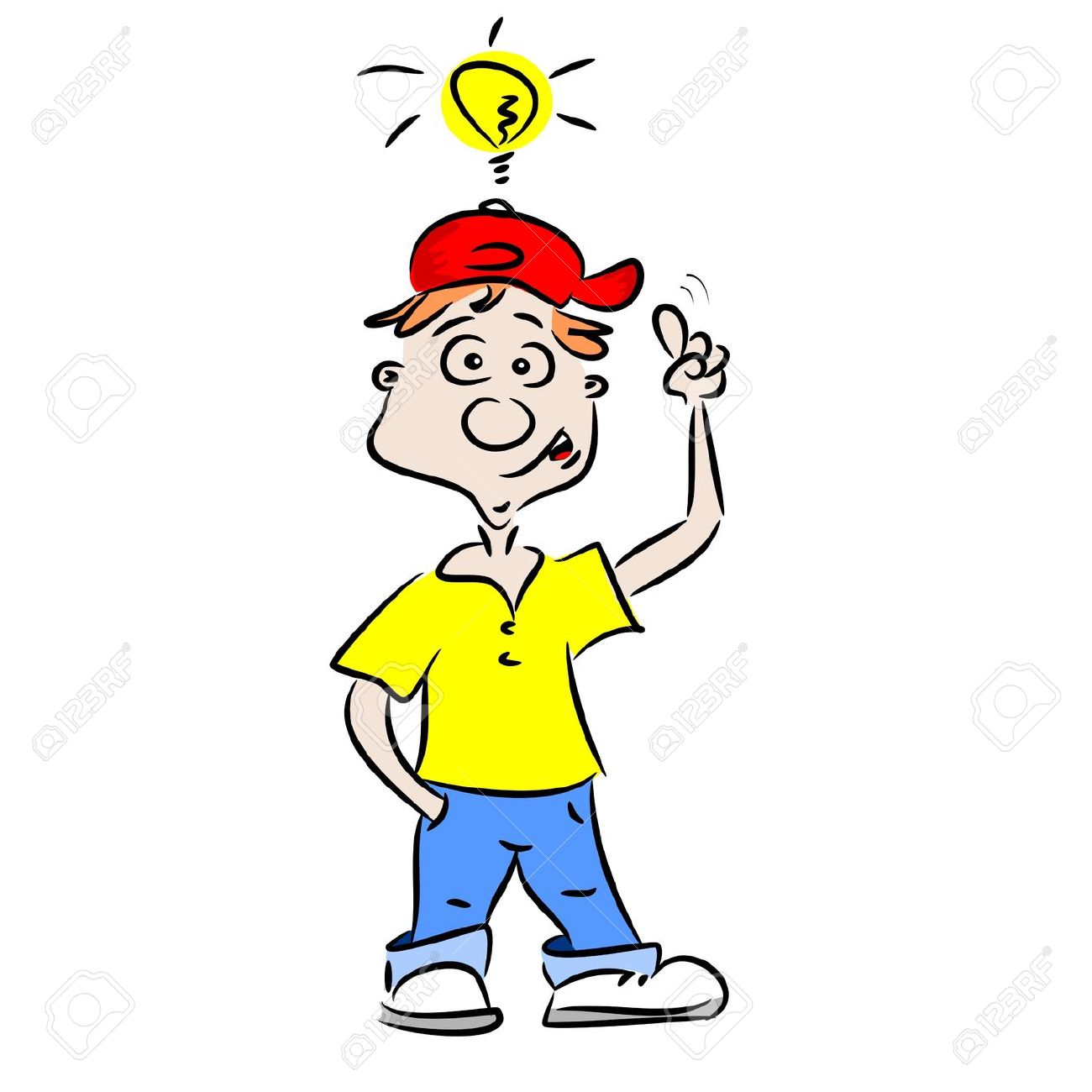 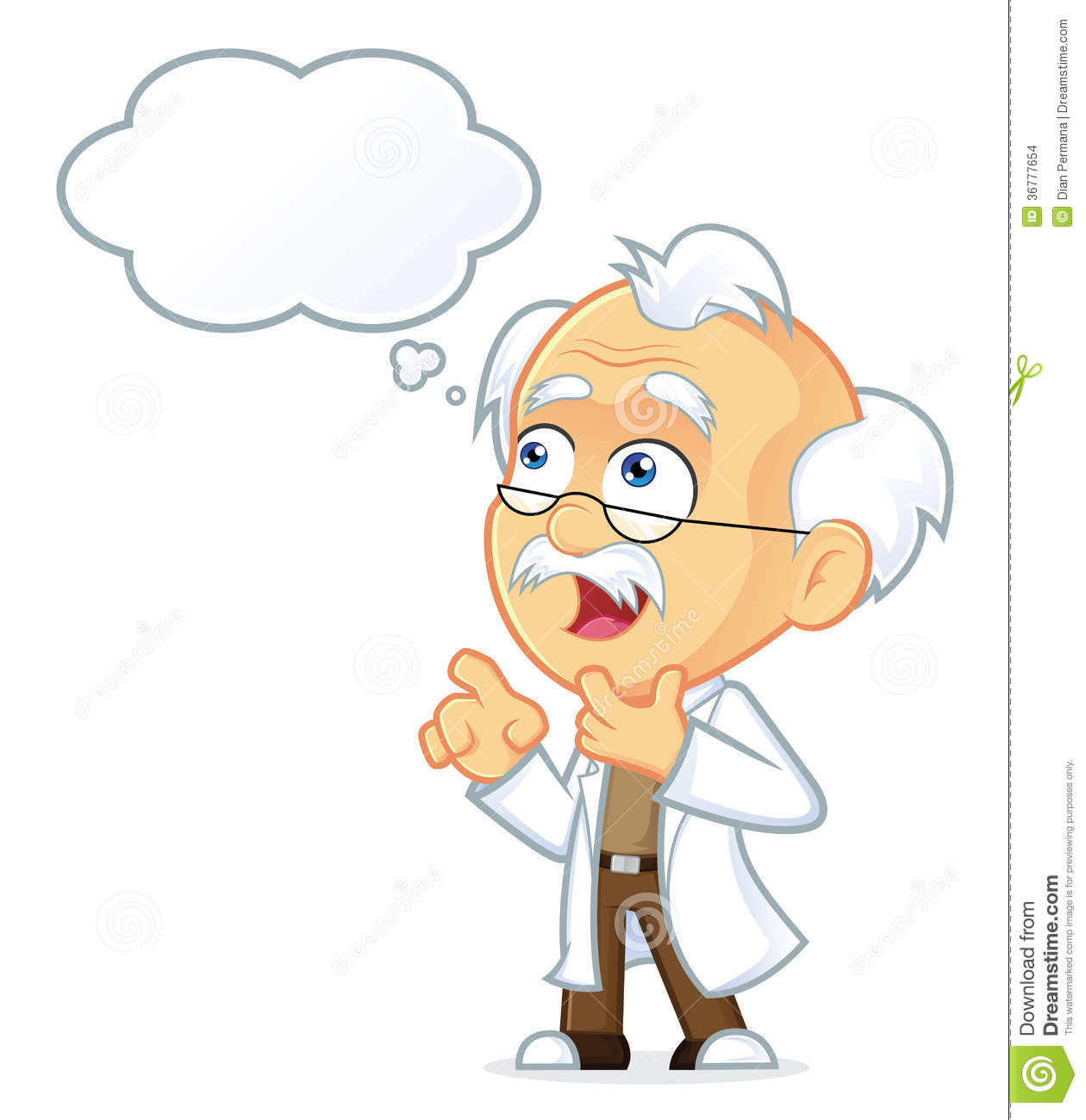 I. Vị trí Trái Đất trong hệ Mặt Trời
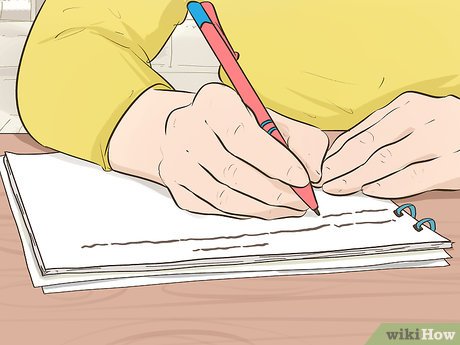 Trái Đất nằm ở vị trí thứ 3 trong 8 hành tinh theo thứ tự xa dần Mặt Trời.
Vị trí của Trái Đất trong hệ Mặt Trời có ý nghĩa đặc biệt đối với sự sống. Vị trí đó cùng với sự tự quay đã giúp Trái Đất nhận được lượng nhiệt và ánh sáng phù hợp cho sự sống.
Bài tập: AI NHANH HƠN
Bài tập: AI NHANH HƠN
II. Hình dạng và kích thước Trái Đất
1. Hình dạng Trái Đất
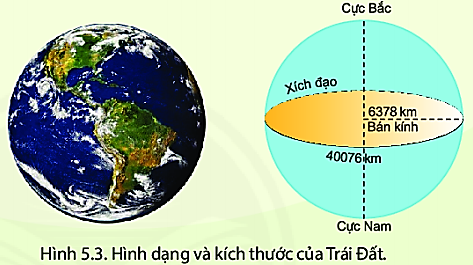 Em hãy đọc đoạn thông tin trong mục Em có biết, kết hợp quan sát hình 5.3 và  nội dung SGK, cho biết Trái Đất có dạng hình gì?
II. Hình dạng và kích thước Trái Đất
1. Hình dạng Trái Đất
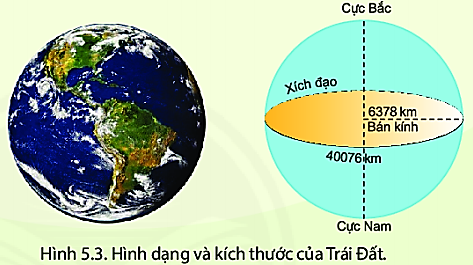 Em hãy chỉ ra một số loại trái cây hoặc đồ vật mà em cho là nó có hình dạng gần giống với Trái Đất.
II. Hình dạng và kích thước Trái Đất
1. Hình dạng Trái Đất
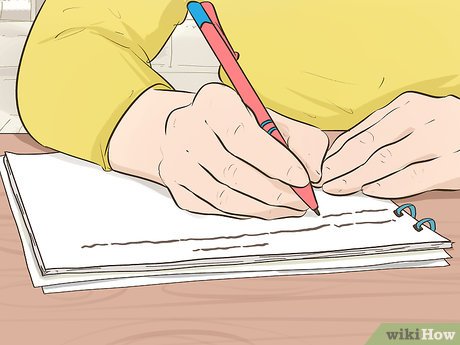 Trái Đất có dạng hình cầu.
II. Hình dạng và kích thước Trái Đất
2. Kích thước Trái Đất
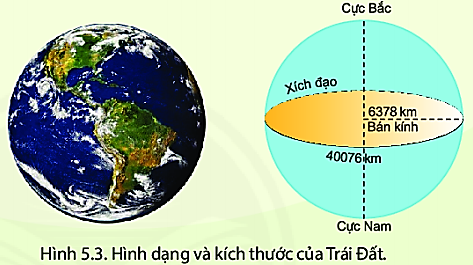 Dựa vào hình 5.3, em hãy cho biết:
Độ dài của bán kính Trái Đất tại Xích đạo.
Độ dài đường Xích đạo.
II. Hình dạng và kích thước Trái Đất
2. Kích thước Trái Đất
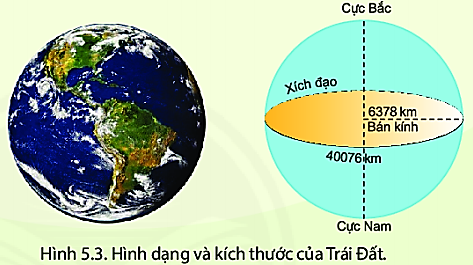 Dựa vào hình 5.3, em hãy nhận xét kích thước của Trái Đất.
II. Hình dạng và kích thước Trái Đất
2. Kích thước Trái Đất
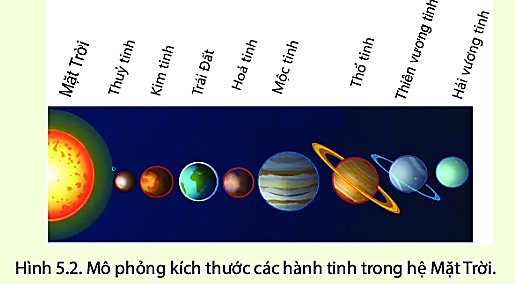 Dựa vào hình 5.2, em hãy nhận xét về kích thước của Trái Đất so với các hành tinh khác trong hệ Mặt Trời.
II. Hình dạng và kích thước Trái Đất
2. Kích thước Trái Đất
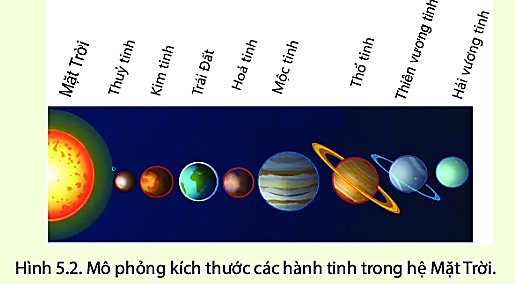 Trái Đất có kích thước lớn hơn Thủy tinh, Kim tinh, Hỏa tinh và có kích thước nhỏ hơn Mộc tinh, Thổ tinh, Thiên Vương tinh và Hải Vương tinh.
II. Hình dạng và kích thước Trái Đất
2. Kích thước Trái Đất
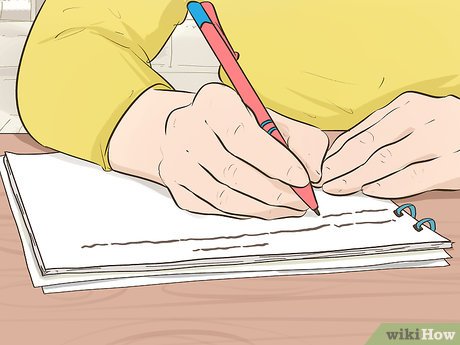 Trái Đất có kích thước rất lớn.
Câu 1: Trái Đất có dạng hình gì ?
A. Tròn.
B. Cầu.
C. Elip.
D. Vuông.
Câu 2: Bán kính của Trái Đất là:
A. 6378 km.
B. 40 076 km.
C. 510 triệu km2.
D. 149,6 triệu km.
Câu 3: Trái Đất có kích thước.......
A. Nhỏ.
B. Rất nhỏ.
C. Lớn.
D. Rất lớn.
LUYỆN TẬP - VẬN DỤNG
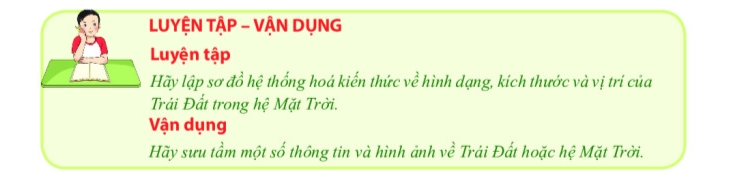 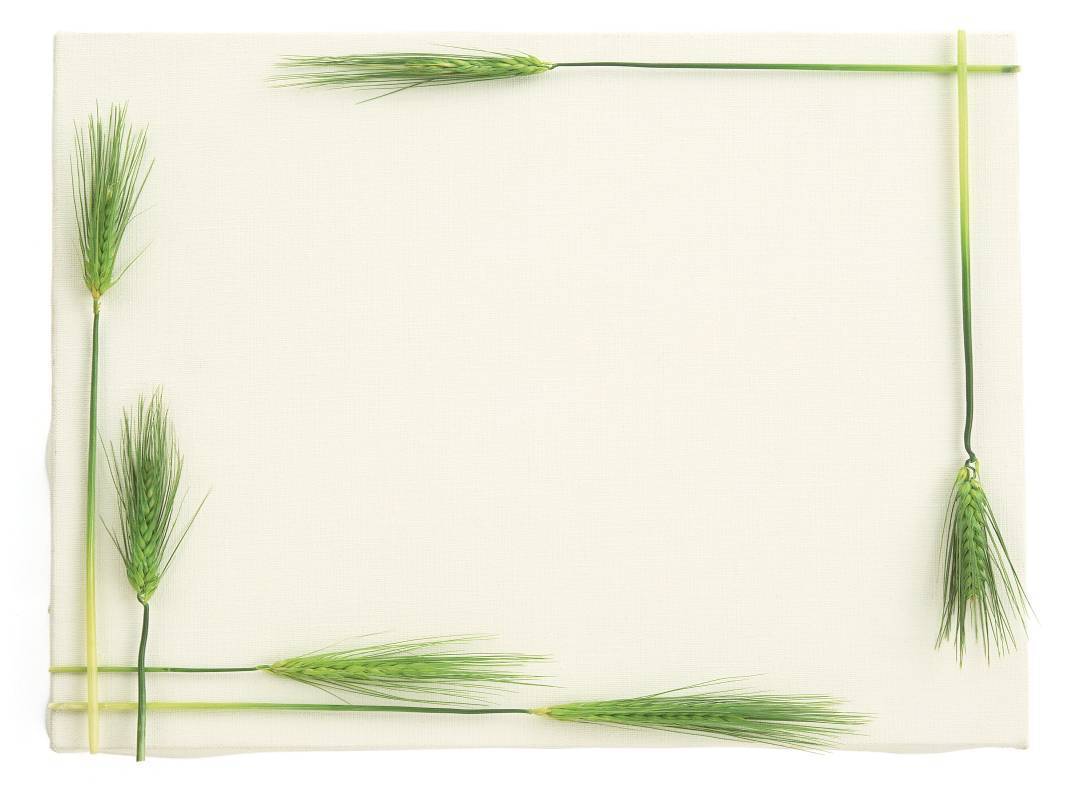 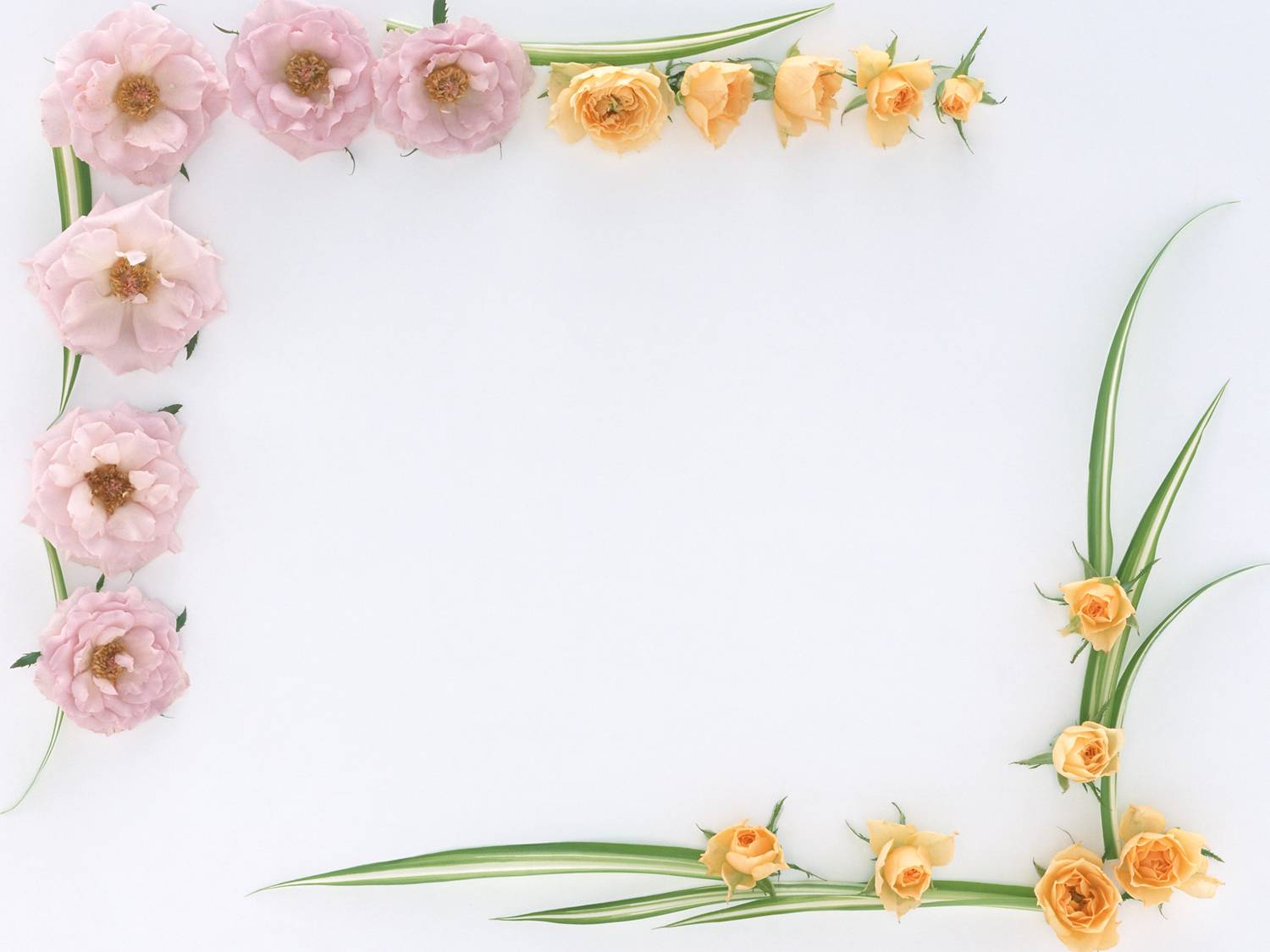   Hoạt động nối tiếp:
- Học bài, xem lại bài 5.
- Tìm hiểu trước bài 6: Chuyển động tự quay quanh trục của Trái Đất và hệ quả.